Plate Tectonics
Chapter 12.2
Plate Tectonics Brainstorm
Think
Pair 
Share
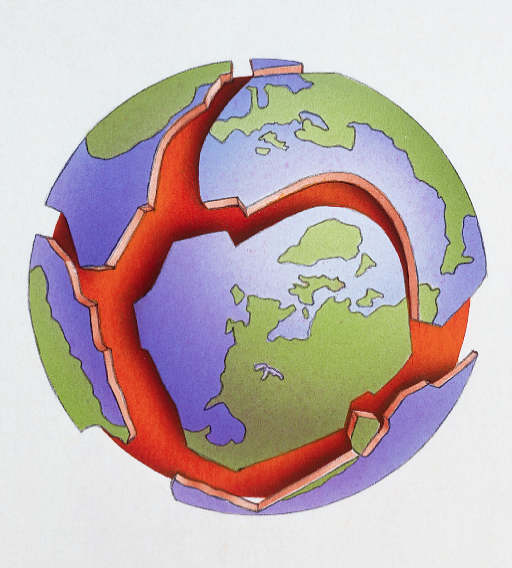 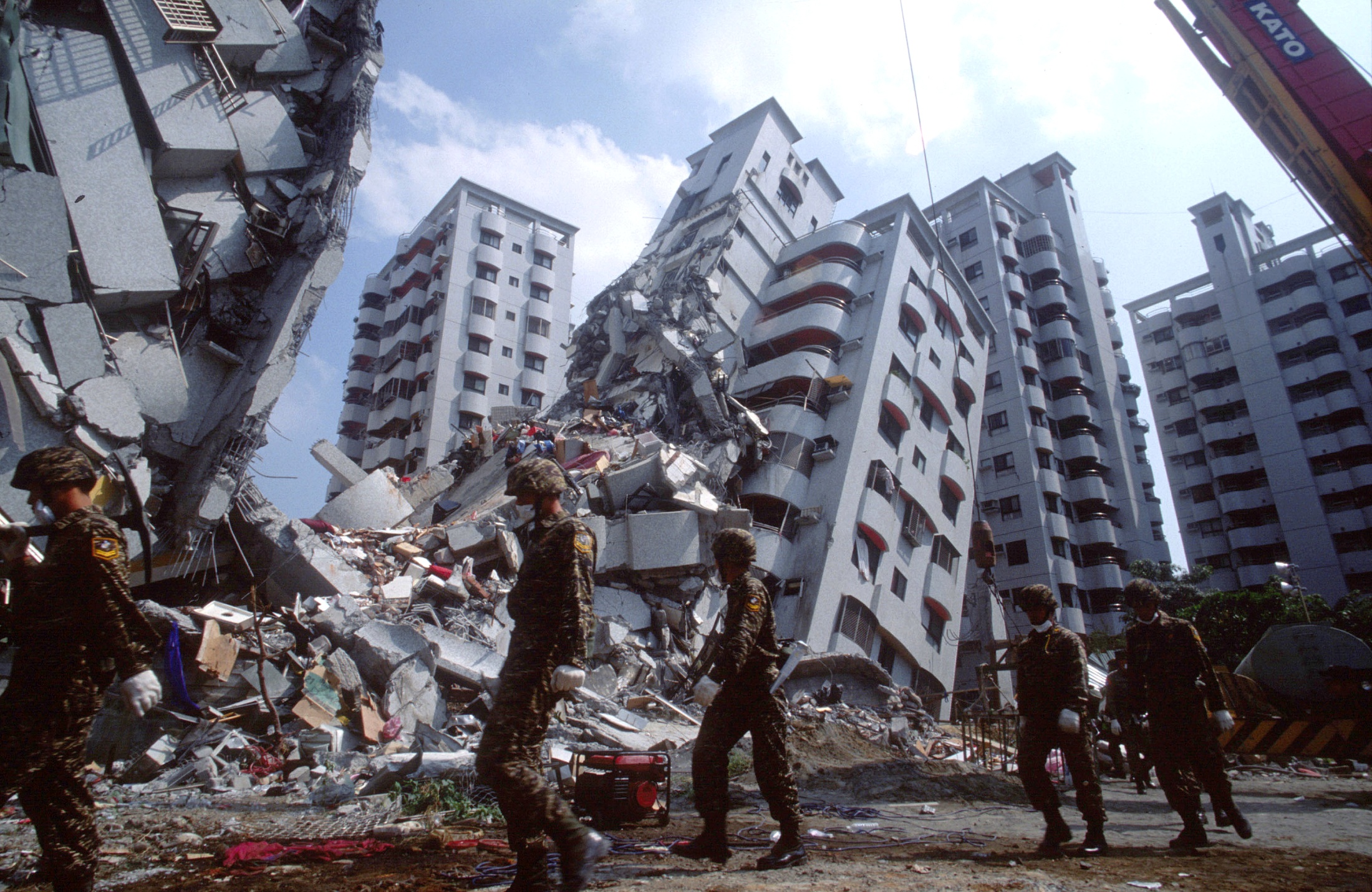 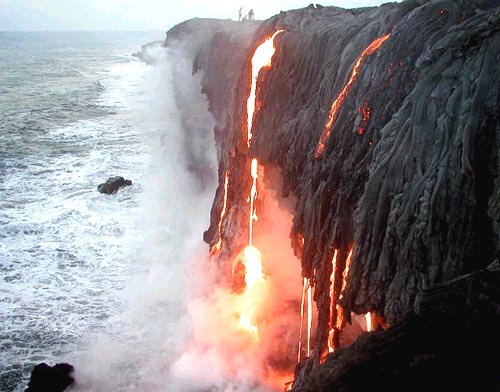 With your group decide whether you agree or disagree with each of the following statements:
BEFORE
AFTER
On average, the Earth’s plates move 2 cm/year.  This is the same rate that fingernails grow.
The inner core of the Earth has a temperature between 3000 oC and 4000 oC.
The Himalayas mountain range is gradually getting higher.
Sort the following vocabulary words into groups.  Then read Section 12.2 in your textbook and re-sort the words if necessary.
earthquakes				divergent plate boundary
lithosphere				subduction
inner core					mantle
continental drift				asthenosphere
rift valley					mantle convection
subduction zones				ridge push
plate boundary				outer core
convergent plate boundary			oceanic crust
volcanic belt				slab pull
continental-continental plate convergence	crust
volcanic island arc				diverging plates
converging plates				oceanic-continental plate convergence
oceanic-oceanic plate convergence		seismology
seismic waves				trench
magnitude				epicenter		
composite volcano				transform fault
fault					primary waves (P-waves)
seismometers				focus
secondary waves (S-waves)			seismogram
volcanoes					rift eruption
surface waves (L-waves)			shield volcano